Longitudinal de-correlation of anisotropic flow in Pb+Pb collisions
Victor Roy
ITP Goethe University Frankfurt

In collaboration with
L-G Pang, G-Y Qin, X-N Wang and G-L Ma
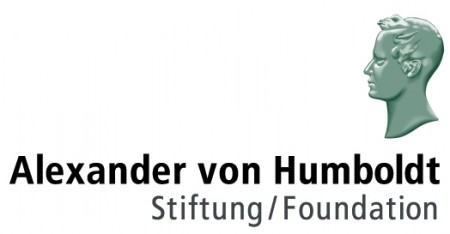 Plan of the talk
Motivation
Dynamical models  
                -3+1 D Ideal Hydro     
                -Transport model AMPT
Results
Summary
[Speaker Notes: The plan of my talk is as following ,
First I will discuss about the motivation for this study of longitudinal correlation of flow harmonics 
Then I will briefly discuss about the two dynamical models used for this purpose 
After that I will show the result and finally I will summaries our work.]
Motivation: anisotropic flow & initial fluctuation
Transverse fluctuation of initial energy density
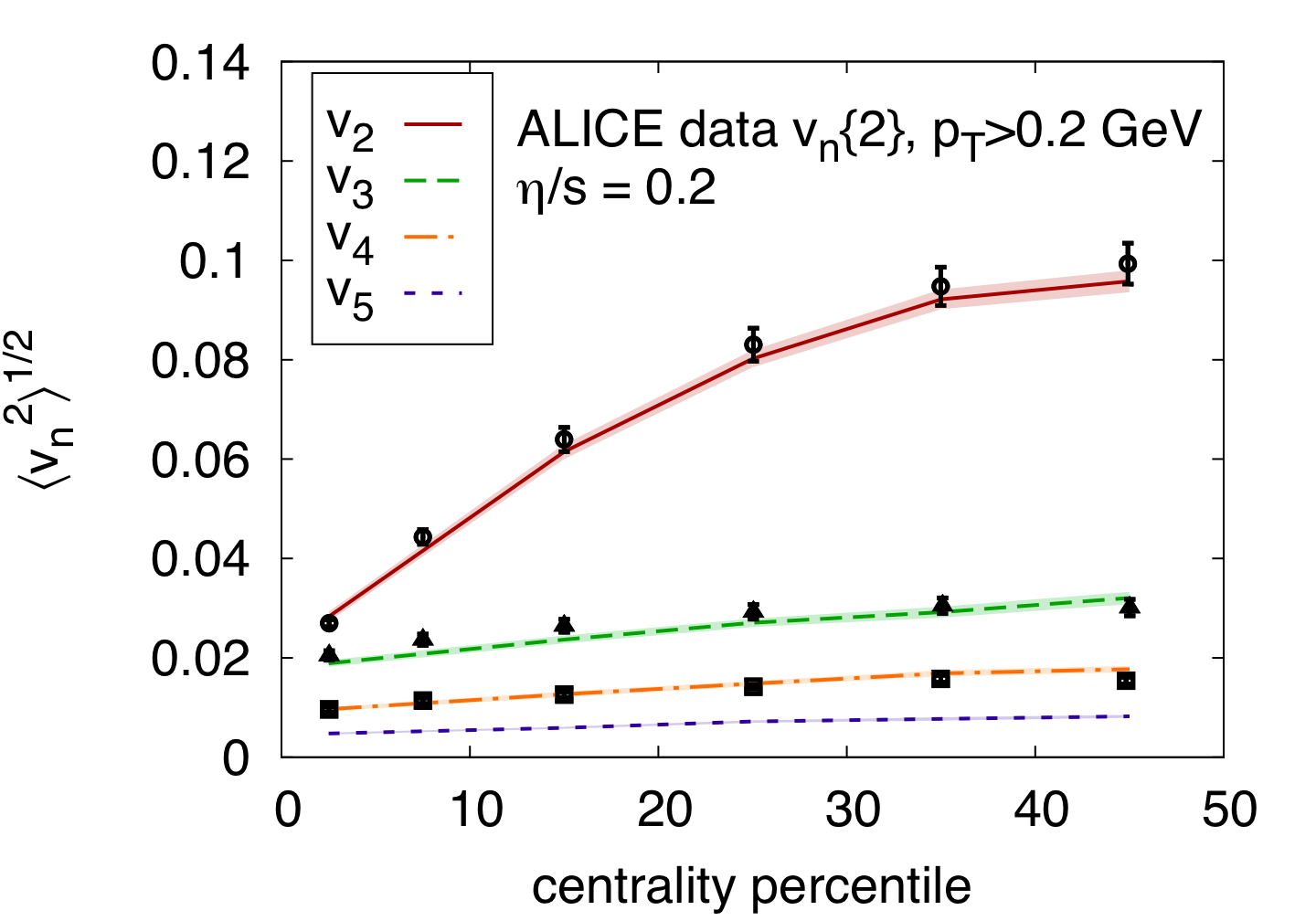 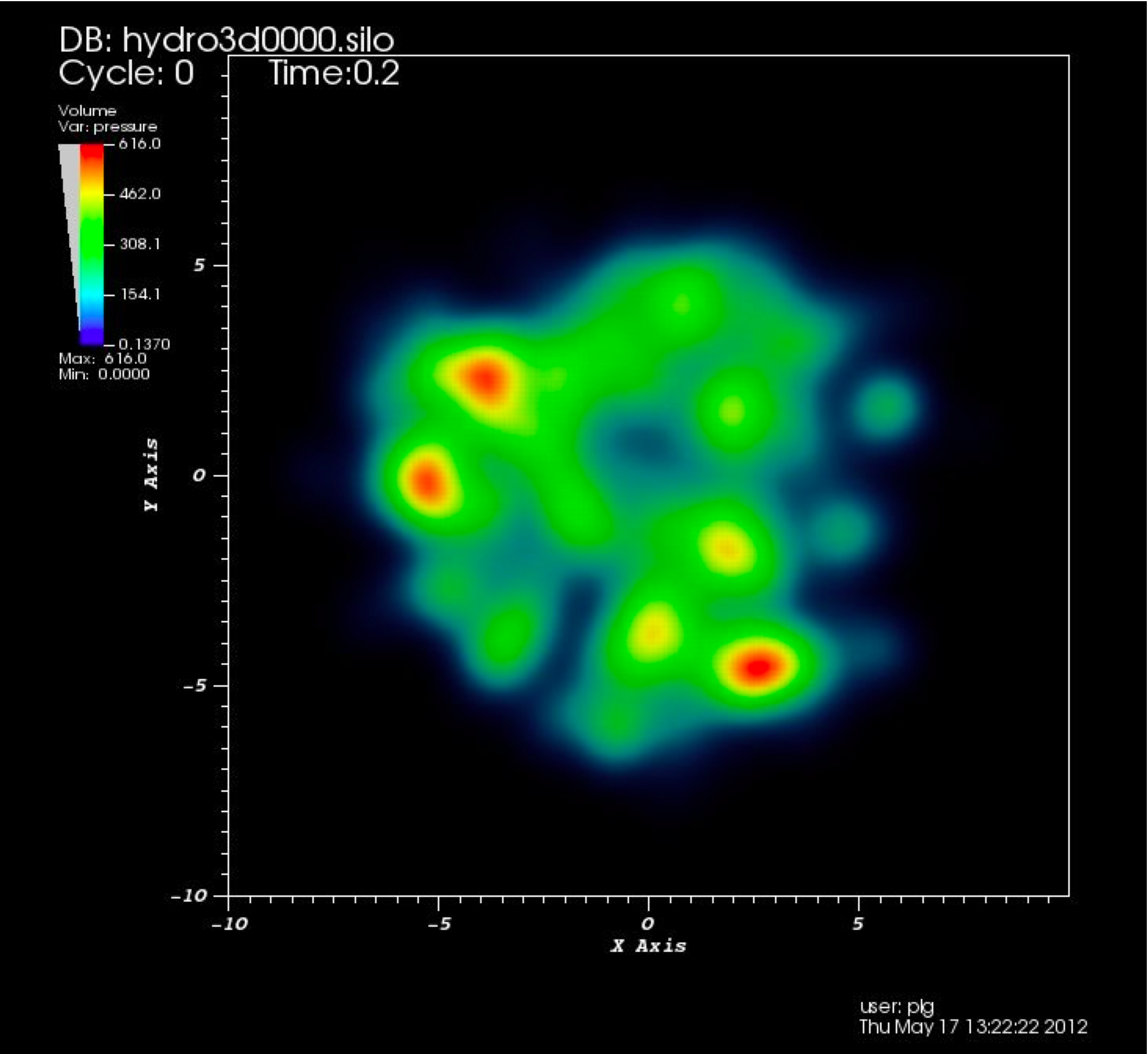 Y
Schenke et al.
Non-zero odd flow 
harmonics
X
Longitudinal fluctuation of initial energy density
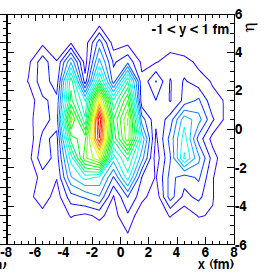 Hydrodynamic model study:
    Anisotropic flow reduces in presence 
    of longitudinal fluctuation.

What is the effect of longitudinal fluctuation
  on event plane correlation.
Any dependency on transport coefficients?
LG Pang et al
Phys.Rev. C86 (2012) 024911
-v
v
h
We use  a 3+1D ideal Hydro & AMPT model to investigate these questions
[Speaker Notes: It is well known that in order to explain the experimentally observed non zero odd flow harmonics in the hydrodynamic framework, one must  use the  lumpy initial energy density distribution. Only then one can have non-zero odd flow harmonics in hydrodynamical evolution as shown in the figure.

Now when measuring anisotropic flows and their correlation one common practice is to correlate particles with a large pseudorapidity gap.
The use of large pseudorapidity gap is to minimize the contribution from non-flow effect, However, such method is good under the assumption that
The initial density distribution and final state anisotropic flows are perfectly aligned as in the case of boost invariance. 
However the density distribution of firball produced in high energy heavy ion collision contains fluctuation not only in the transverse plane but also in the longitudinal direction as shown here in the schematic picture.]
Twist of Event planes
Hydrodynamics , torqued fireball
Transport
P Bozek et al, 
PRC 83, 034911 (2011)
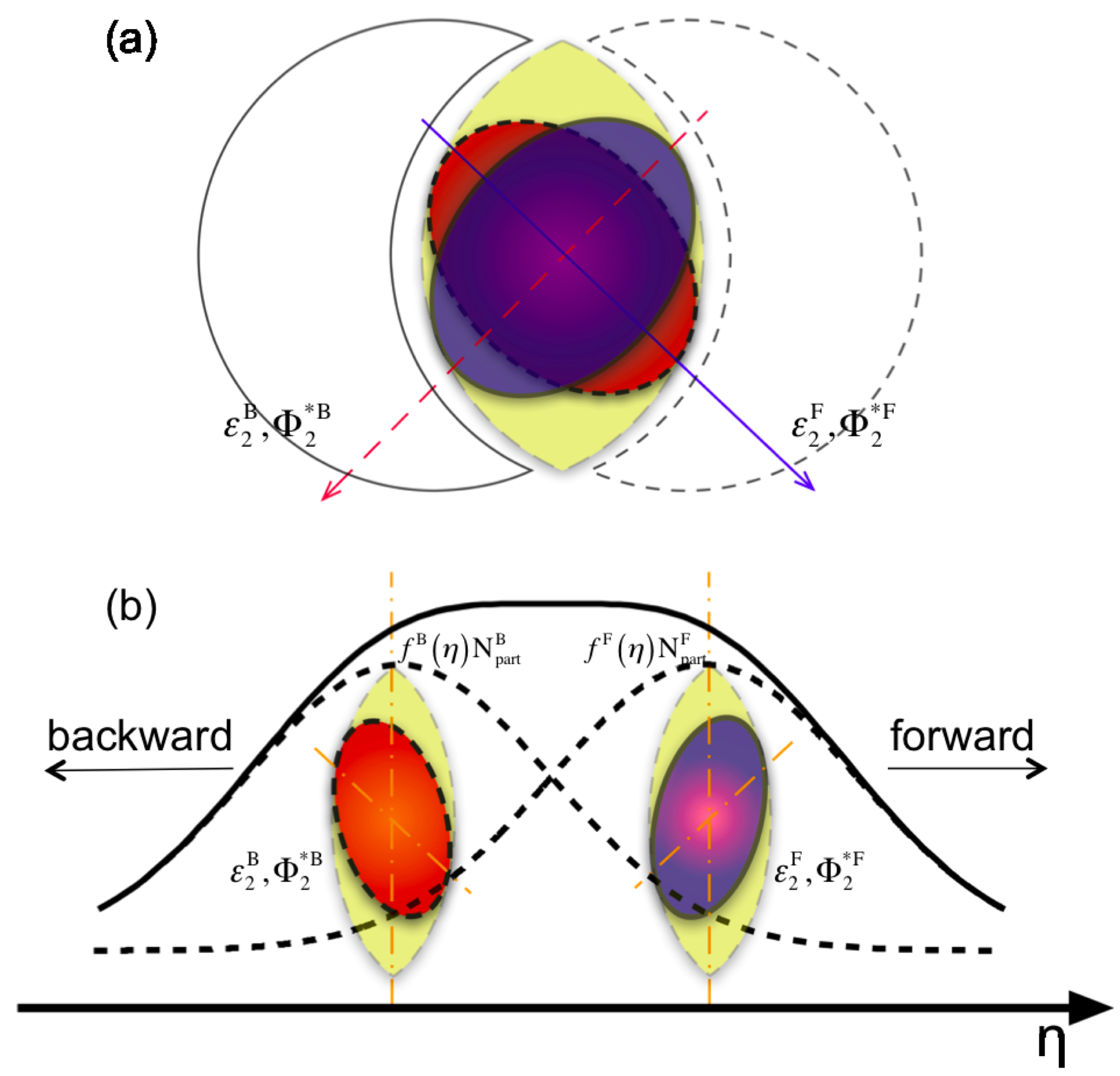 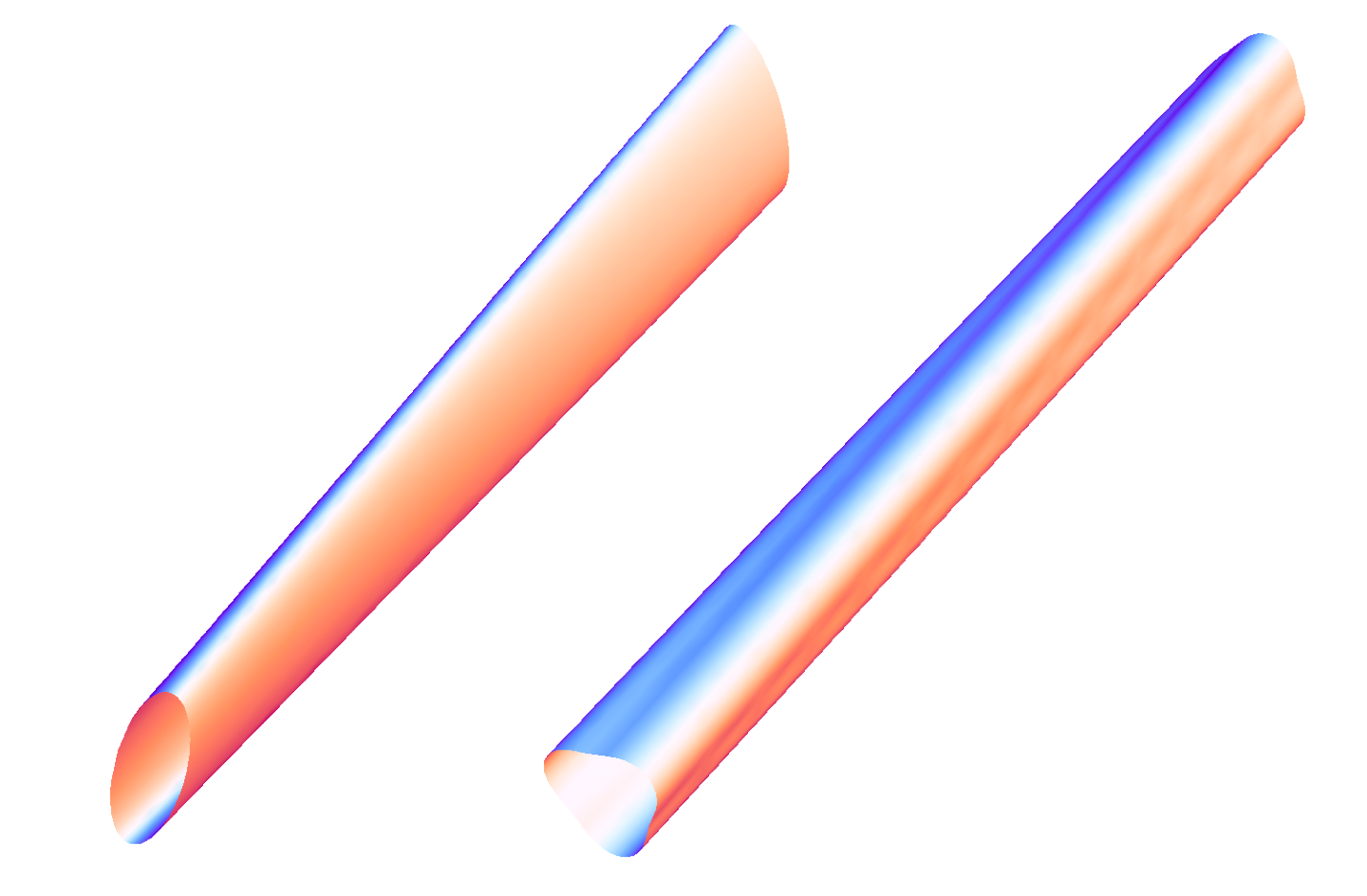 rapidity
Statistical fluctuation in the transverse distribution

 the asymmetry in the emission profiles of 
  forward(backward) moving wounded nucleons
J Jia et al, 
PRC 90, 034915 (2014)
Formulation: longitudinal correlation
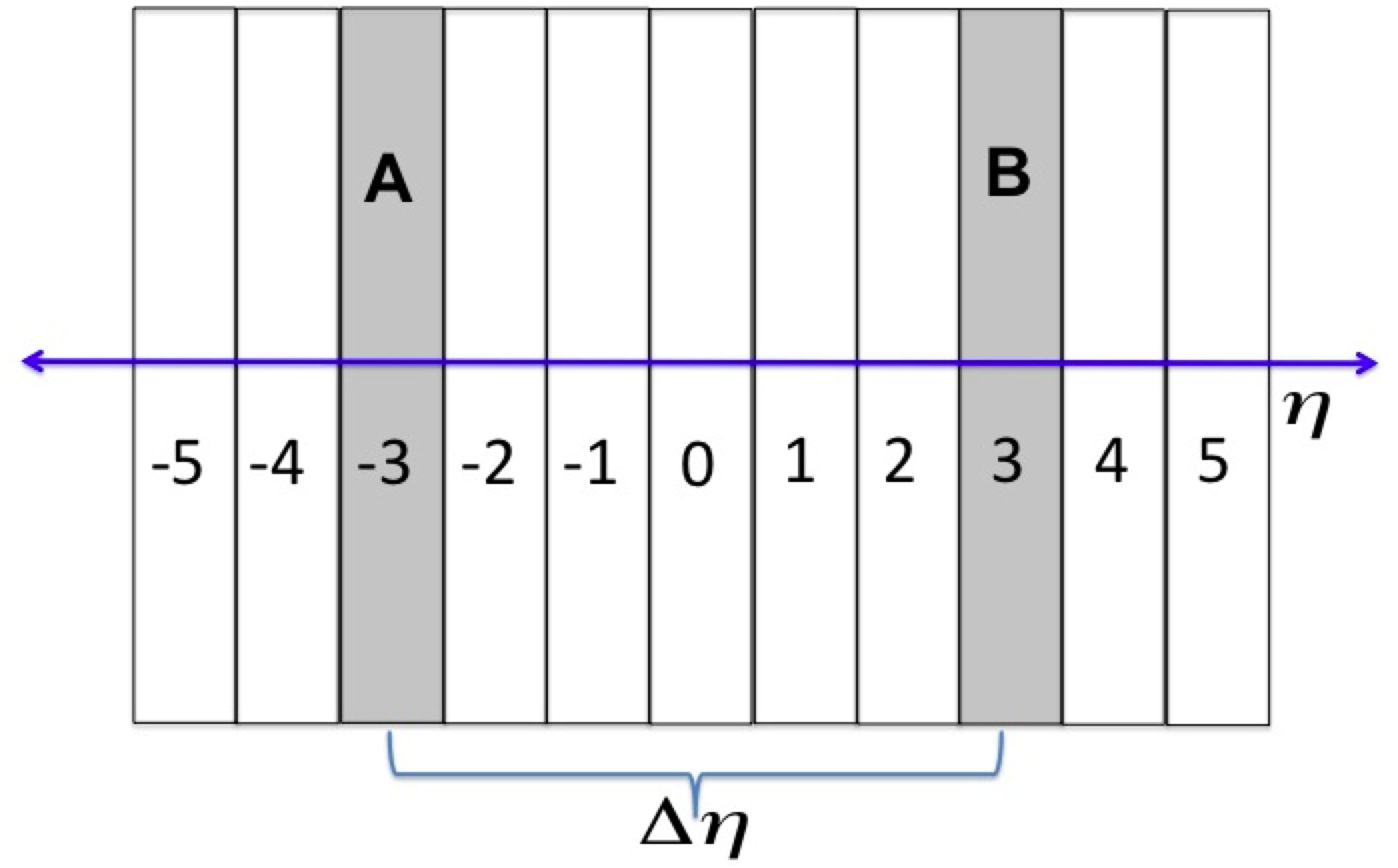 Correlation of event plane at rapidity “A” and “B”

General Definition :
 n-th order Q vector
Specific cases,
(i) Continuous pT spectra of particles : relevant for  hydrodynamic model study
(ii) Finite multiplicity  sub-event method : relevant our transport model study
[Speaker Notes: Here we discuss the outline of the plan of studying longitudinal correlation,
The rapidity range of -5 to +5 is subdidedinto 11 equally spaced rapidity bin, and we calculate the Q vector in each of this bin for each event.
The nth order Q vector is obtained by constructing the sum .]
Dynamical Model-1: E-by-E 3+1D ideal hydro
L Pang et al
PhysRevC.86.024911
Initial Condition

Energy Momentum tensor      is calculated from the 
position and momentum of the initial parton on a 
fixed proper time surface



QGP phase           
                              
Hadronic Phase


Freeze-out  Tf=137 MeV


Number of event 
for each centrality ~1000
HIJING (MC Glauber model)
Energy density in XY
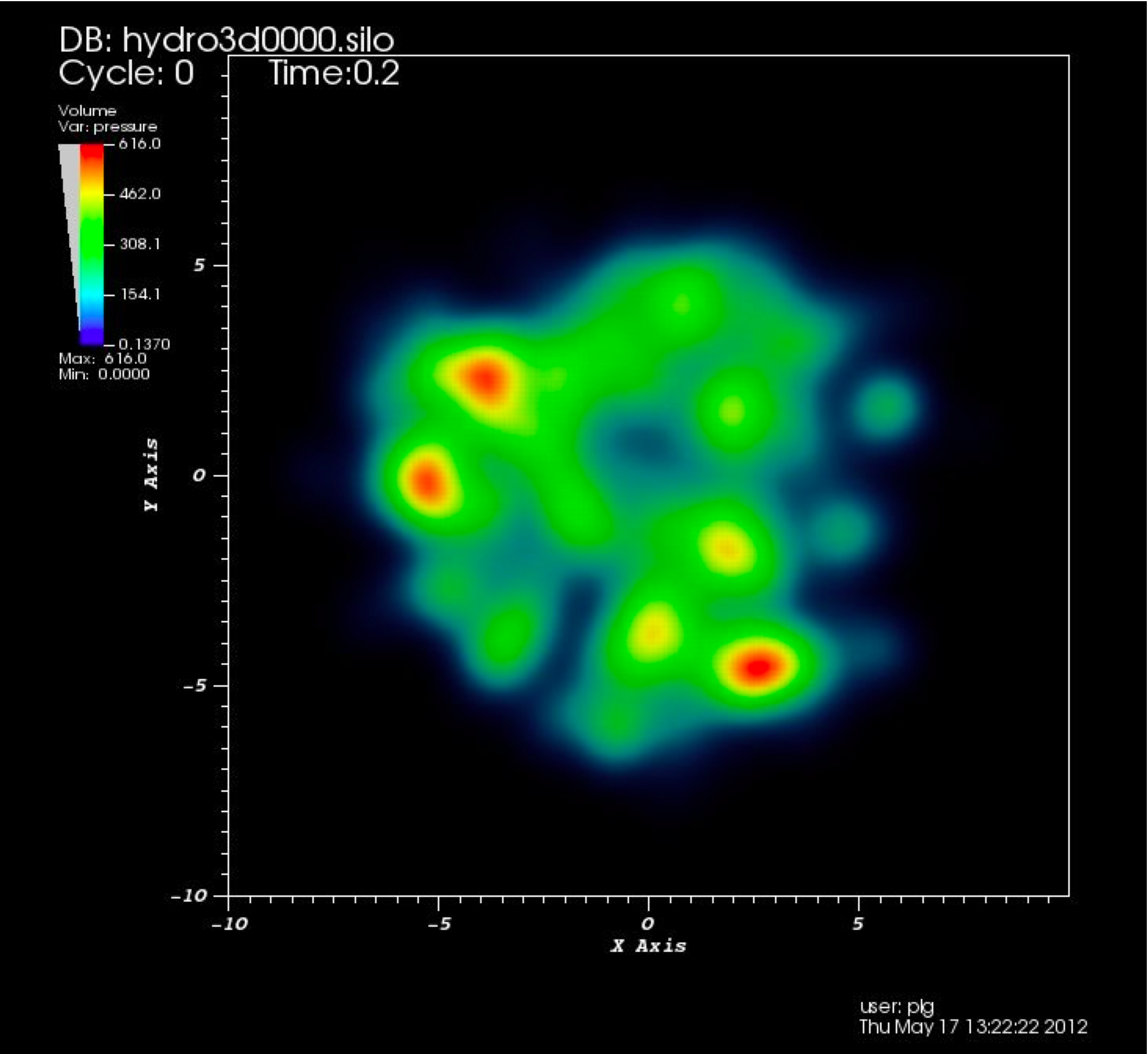 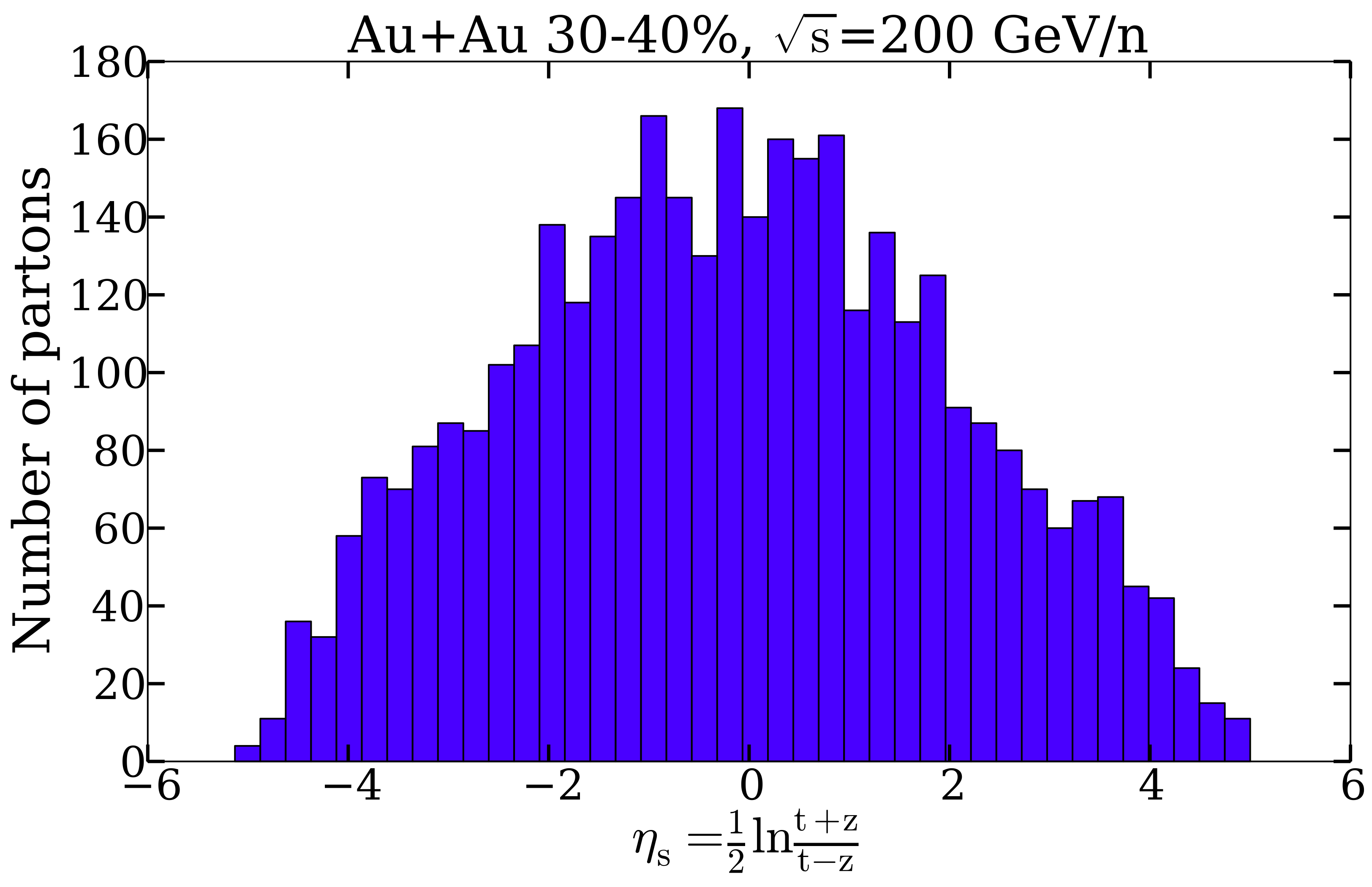 EoS (Lattice QCD+HRG)
Chemical Equilibrium, s95p-v1
             P Huovinen et al, Nucl Phys A 837,26
T
I
M
E
Parton density along
spatial-rapidity
6
[Speaker Notes: Add the line for No resonance decay product limited CPU time]
Dynamical Model-2:  AMPT Monte Carlo
Initial condition

Excited string and mini-jet
fragmented to partons

QGP phase

Parton freeze-out ,
Hadron formation via coalescence 

Hadronic phase

Hadron freeze-out

Number of events for 
Each centrality ~ 10000

Parton cross section=1.5, 20 mb
HIJING (Glauber model)
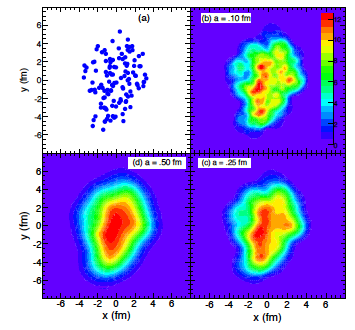 T
I
M
E
Zi wei lin et al
PhysRevC.72.064901
Zhang’s Parton Cascade
two parton collision only
X (fm)
Distribution of participating nucleons
In a typical non-central Au+Au collision.
A Relativistic Transport
B-B,B-M,M-M elastic and
inelastic processes
7
Result: 3+1D Ideal Hydrodynamics
2nd order flow correlation
Decreases with rapidity gap
 Twist and/or fluctuation ?
 We will come to it later 

Depends on centrality of    
  collision
 Role of initial state geometry ?


Answer can be possibly 
found from third flow harmonics
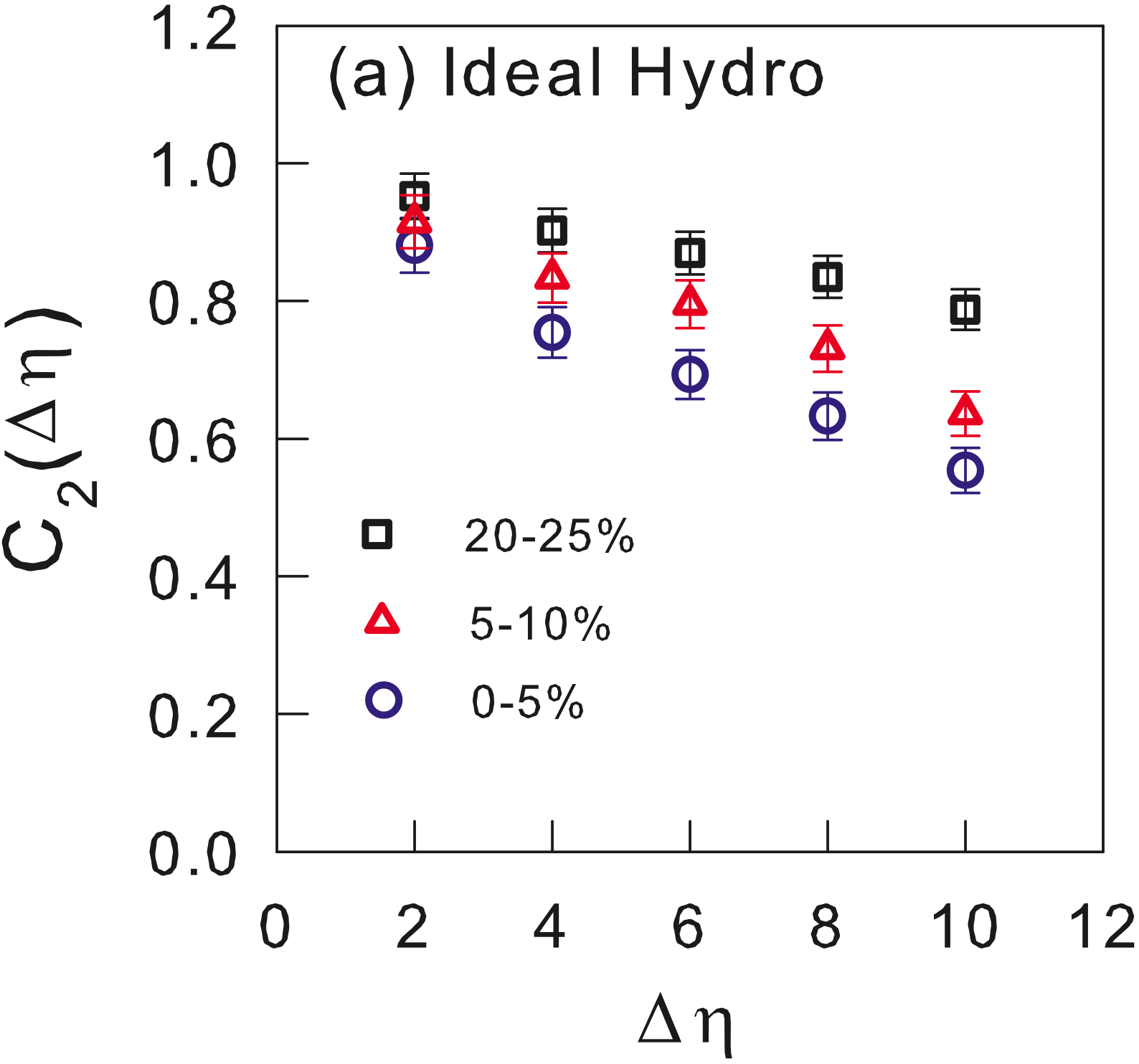 Result: 3+1D Ideal Hydrodynamics
3rd  order flow correlation
Decreases with rapidity gap
 Twist and/or fluctuation ?
 We will come to it later in talk

Doesn’t depends on centrality  
  of collision
 Role of initial state geometry ?


Indeed geometry plays an important role.
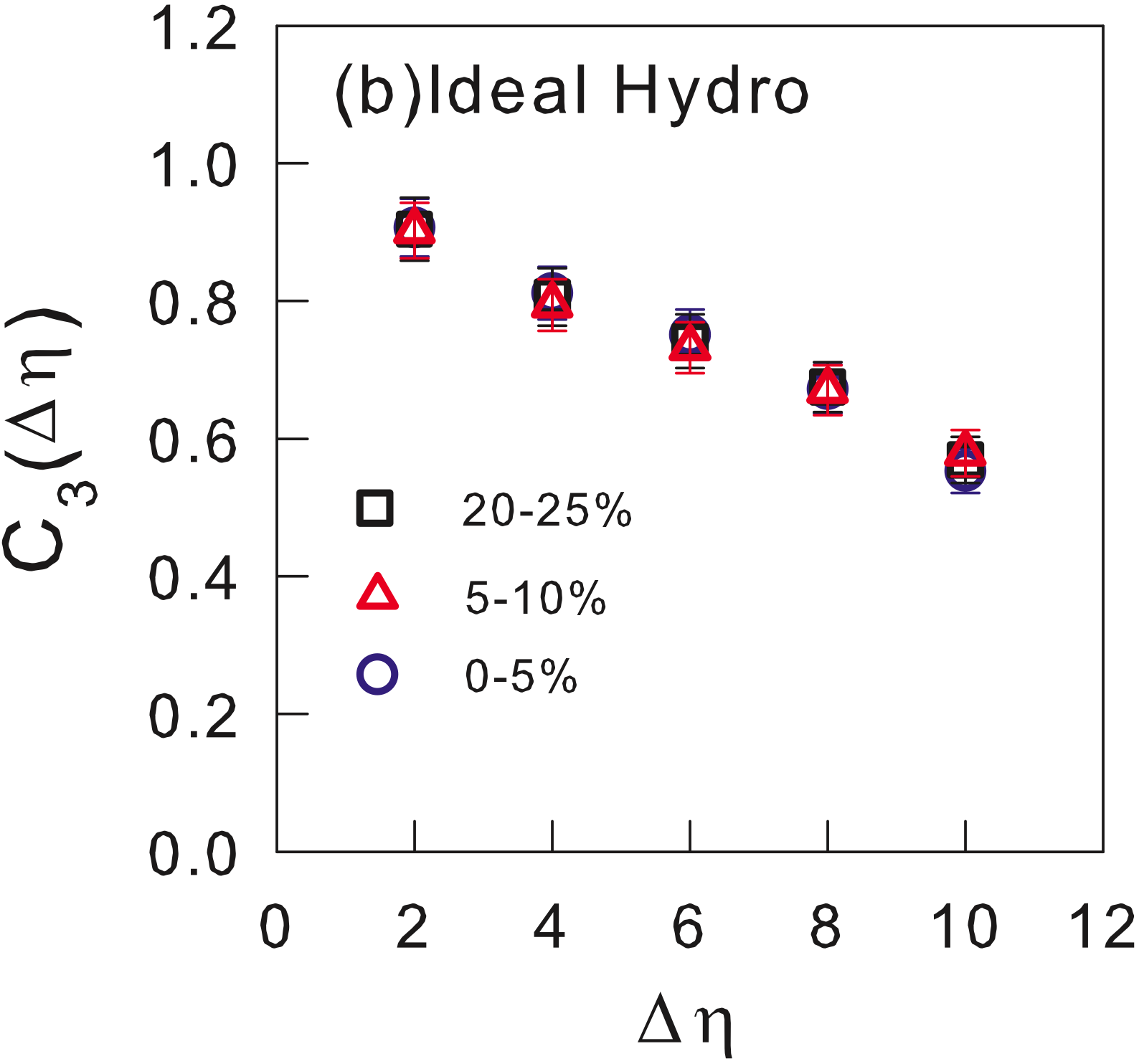 Result: 3+1D Ideal Hydrodynamics
Dependency on the smearing parameter
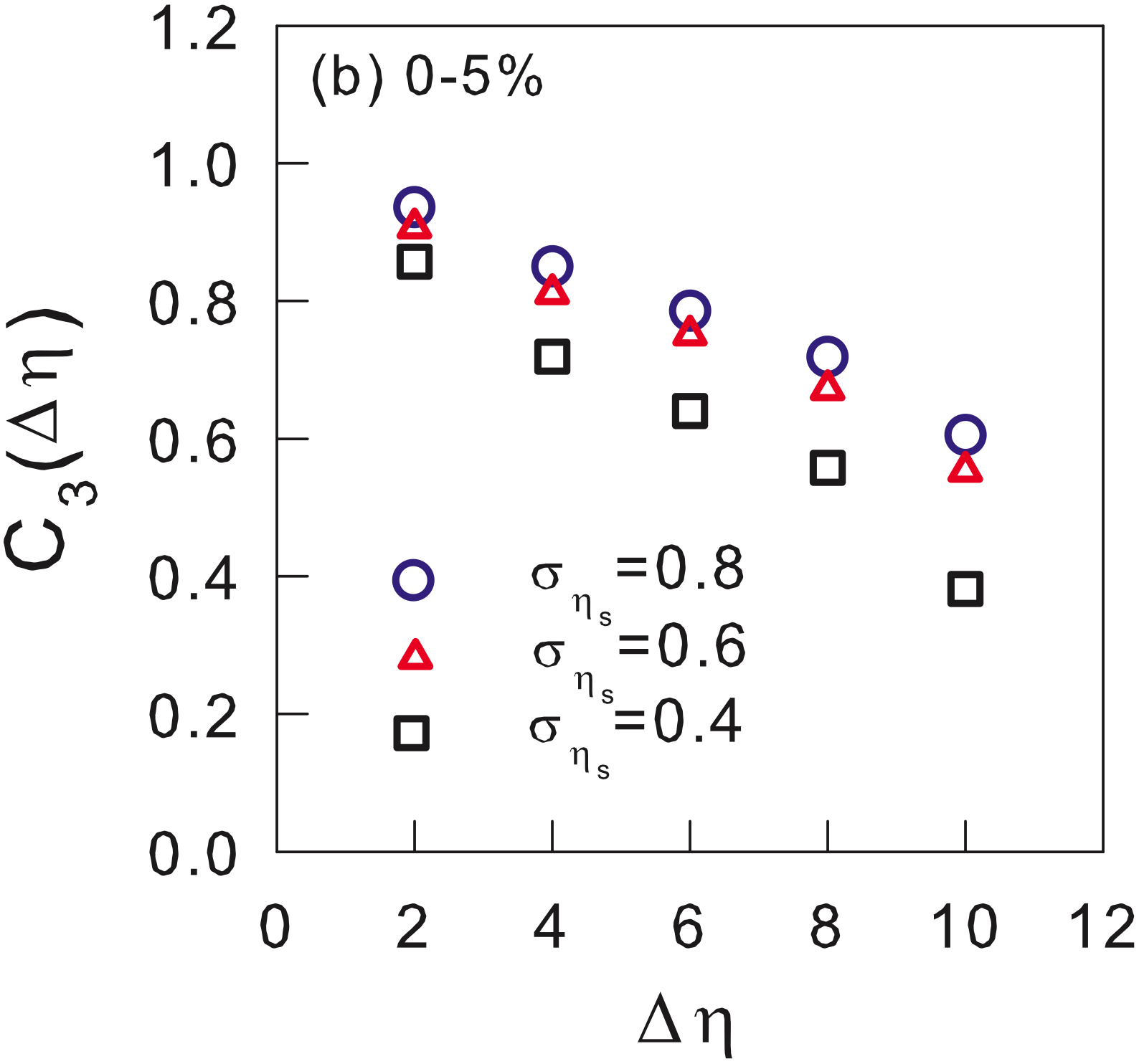 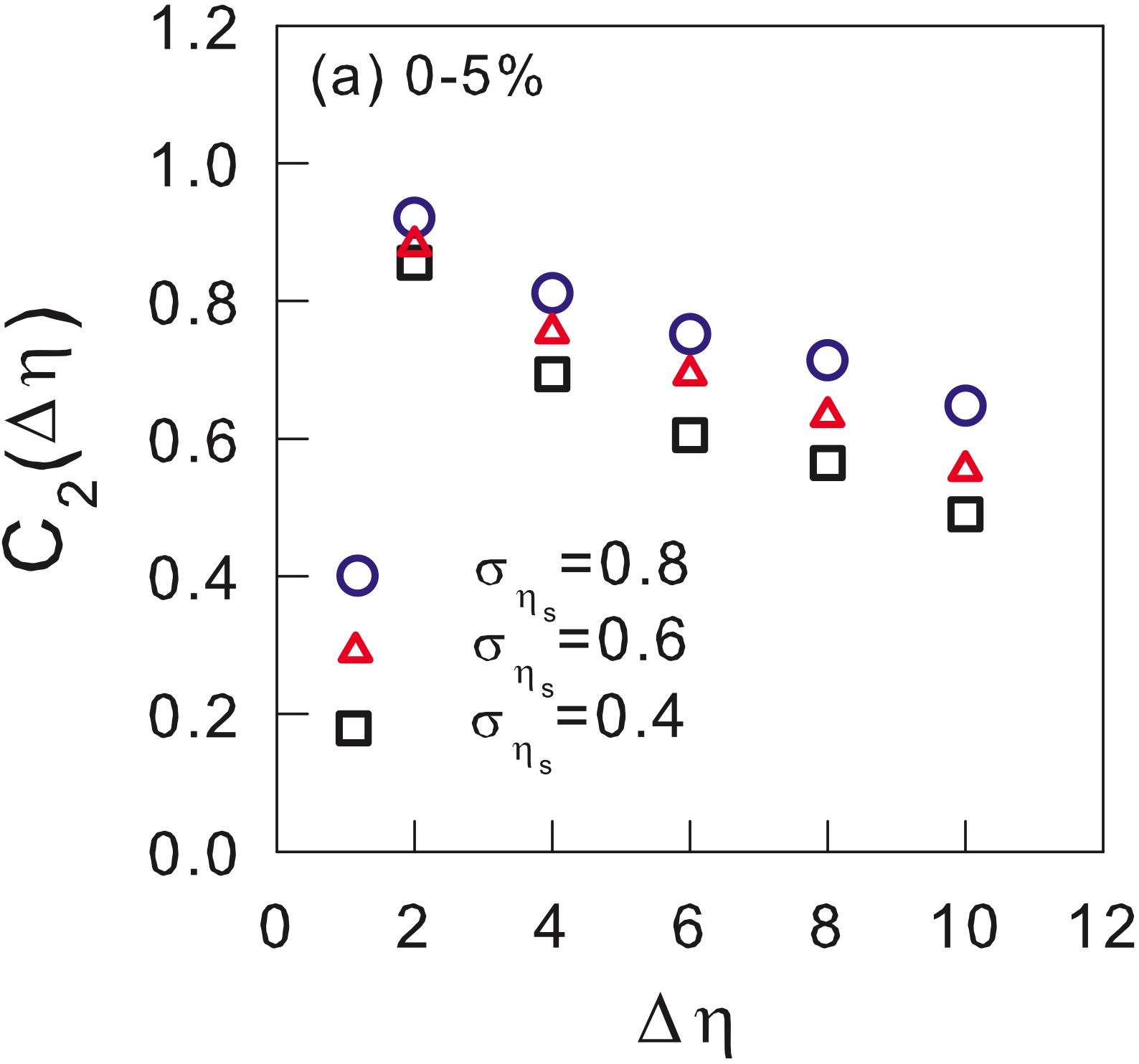 Does  correlation depends on shear viscosity ?
Possibility of studying Transport coefficients
Bad News : No existing 3+1D viscous hydro code
                    with longitudinal fluctuating IC

Good News:  transport models can be utilized 
                       to study the dependency
                      by using different parton cross section. 

We use: A Multi Phase Transport Model (AMPT)
Advantage      : Same initial condition as 3+1D Ideal hydro
Disadvantage : finite hadron multiplicity, larger Stat errors.
Result: E-by-E AMPT
2nd order flow correlation
Decreases with rapidity gap


Depends on centrality of    
  collision



Similar to the ideal 3+1D hydro
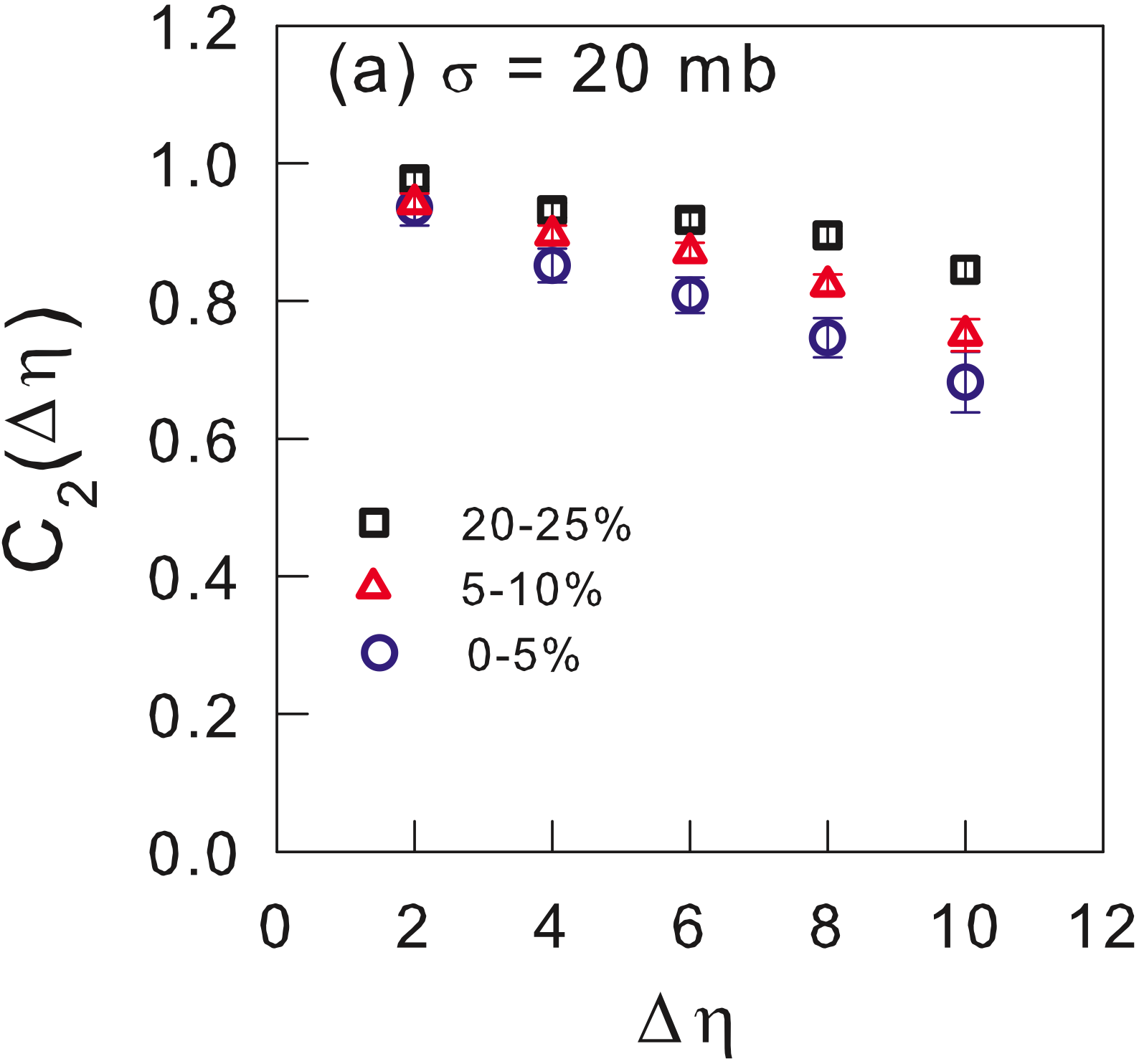 Result: E-by-E AMPT
3rd  order flow correlation
Decreases with rapidity gap



Doesn’t depends on centrality  
  of collision



Again similar to ideal hydro
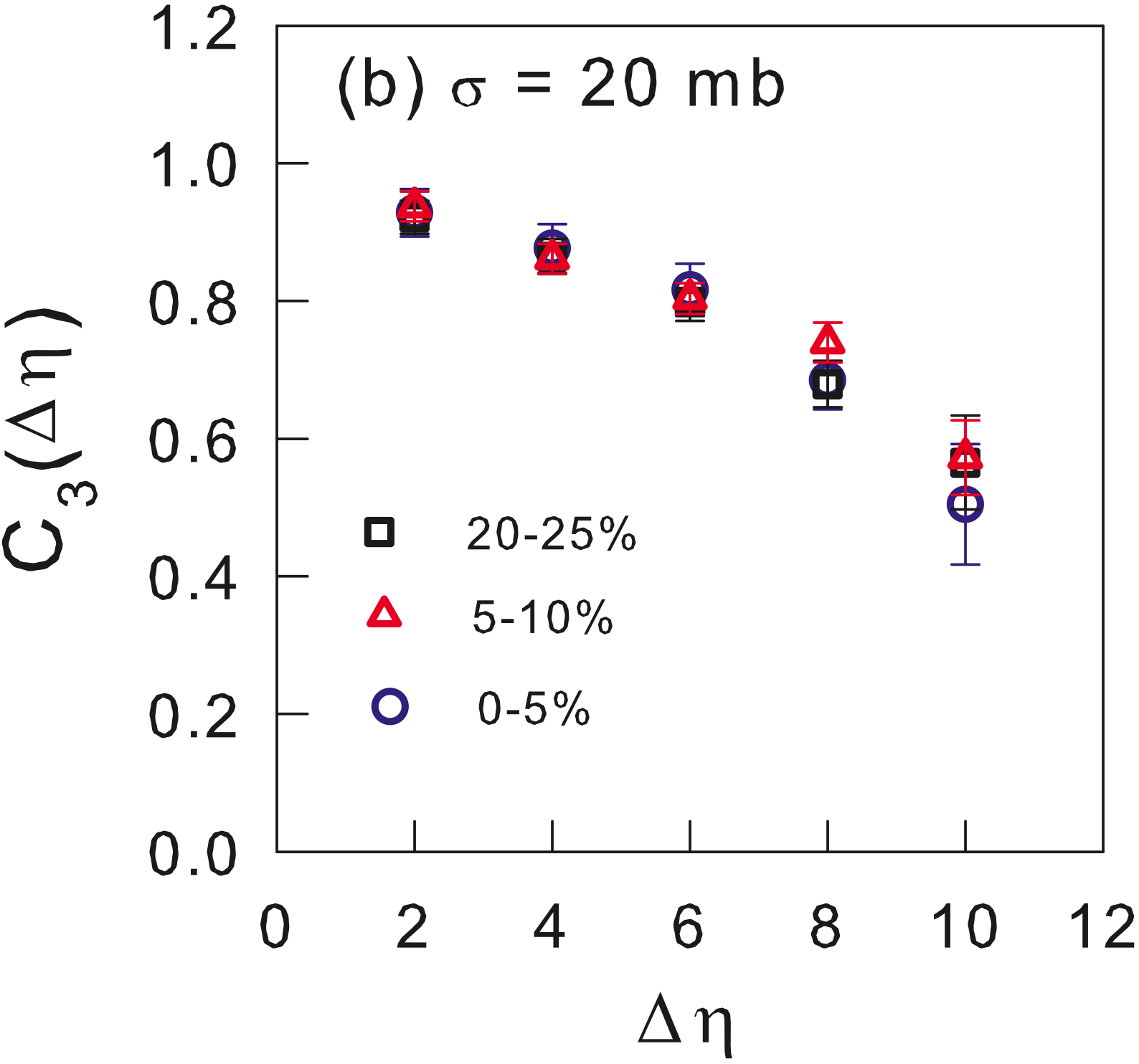 How much contamination from Non-Flow and Finite multiplicity ?
Result: E-by-E AMPT finite multiplicity
Two cases:

Correlation obtained from all (100%) particles 
          - circles   C2
          - squares  C3

Correlation from 70% of the total particles 
         - Triangles  C2
         - Rhombus  C3


Very small contribution is 
  observed for finite multiplicity
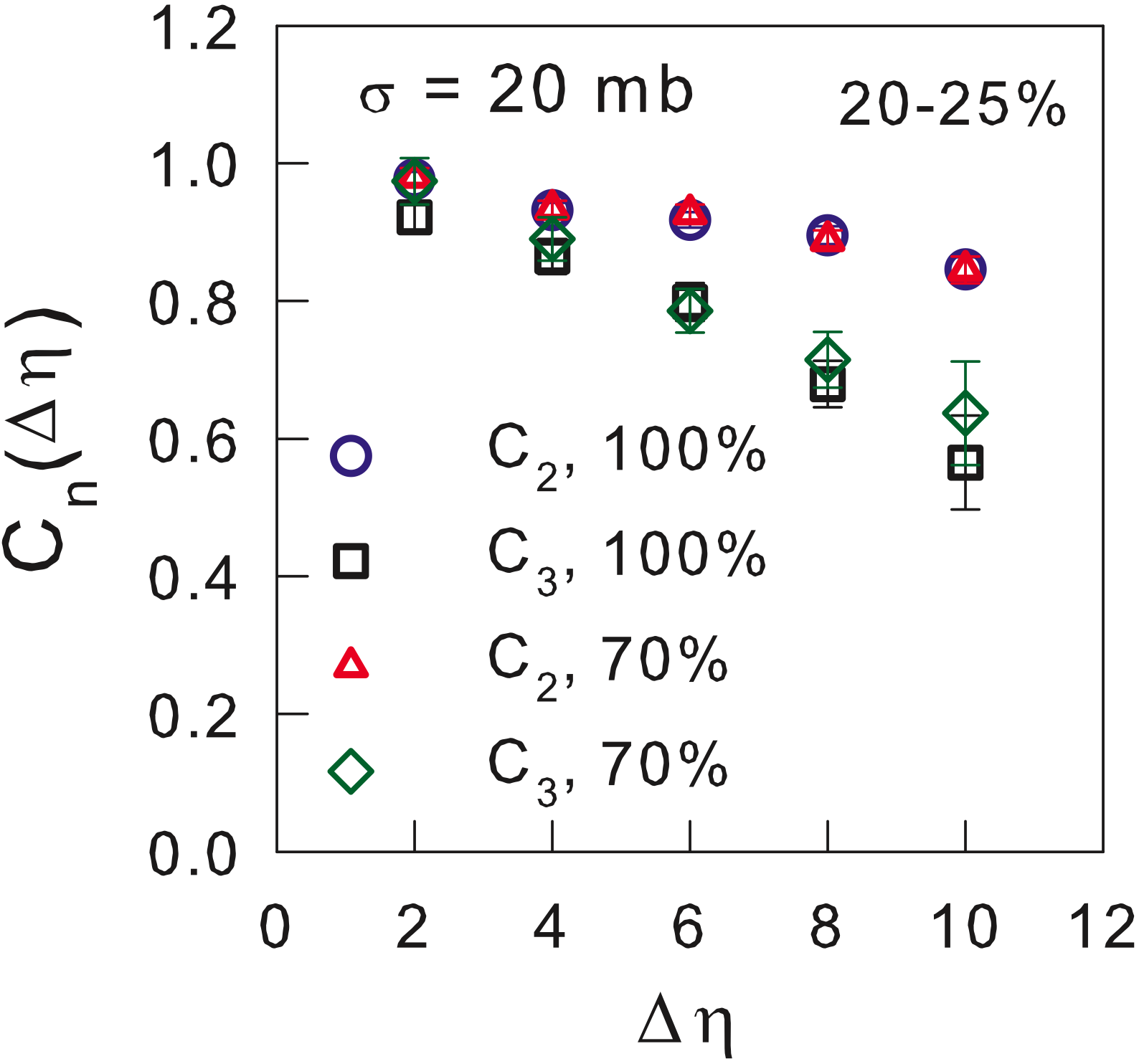 Result: E-by-E AMPT non-flow
Three cases:

Correlation from all charged hadrons 
          - circles

Correlation from charged Pions  
         - Squares

Correlation from the same charged pair of Pions
       - Triangles 

Negligible non-flow contribution
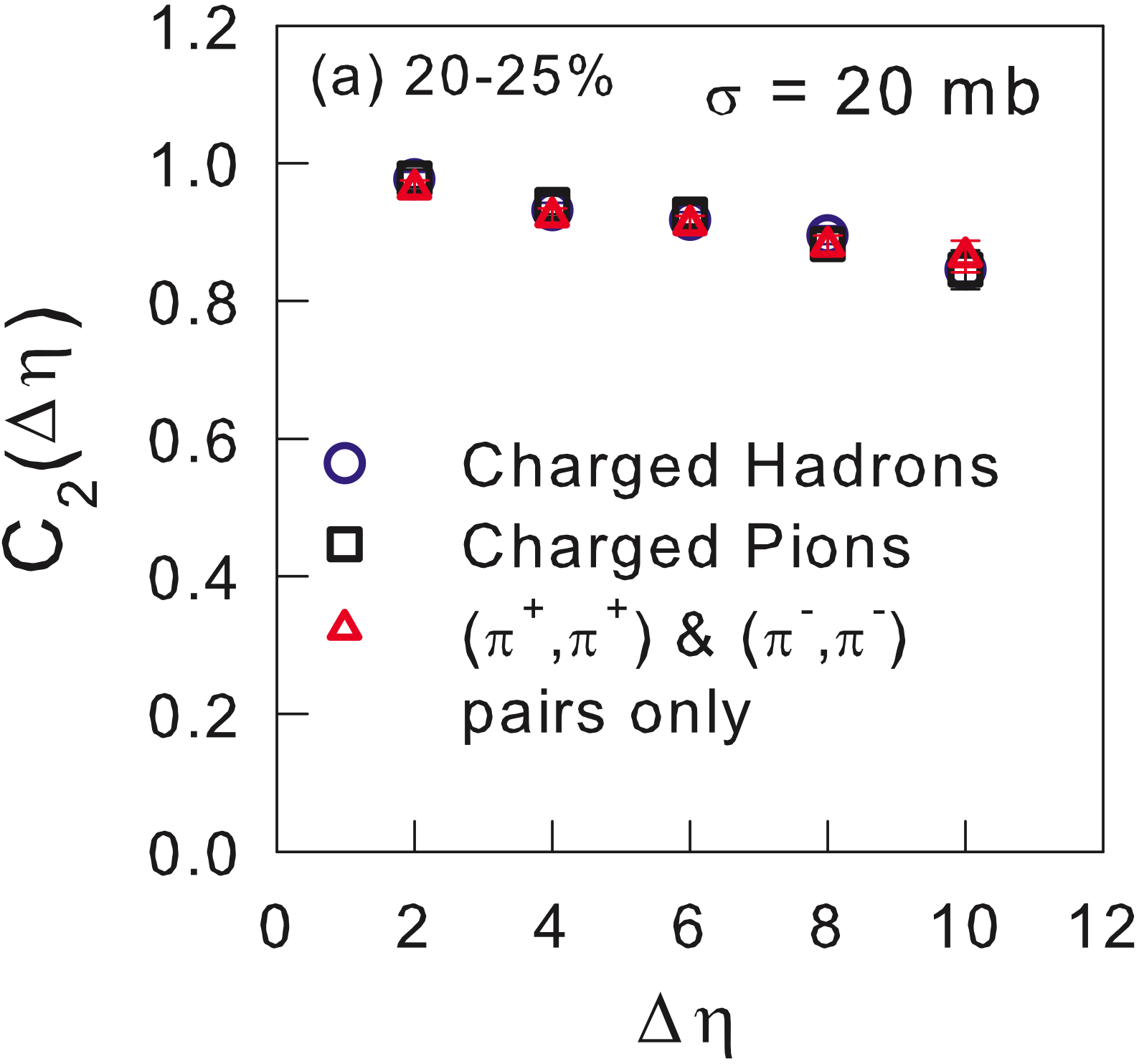 Result: C2, E-by-E AMPT & hydro
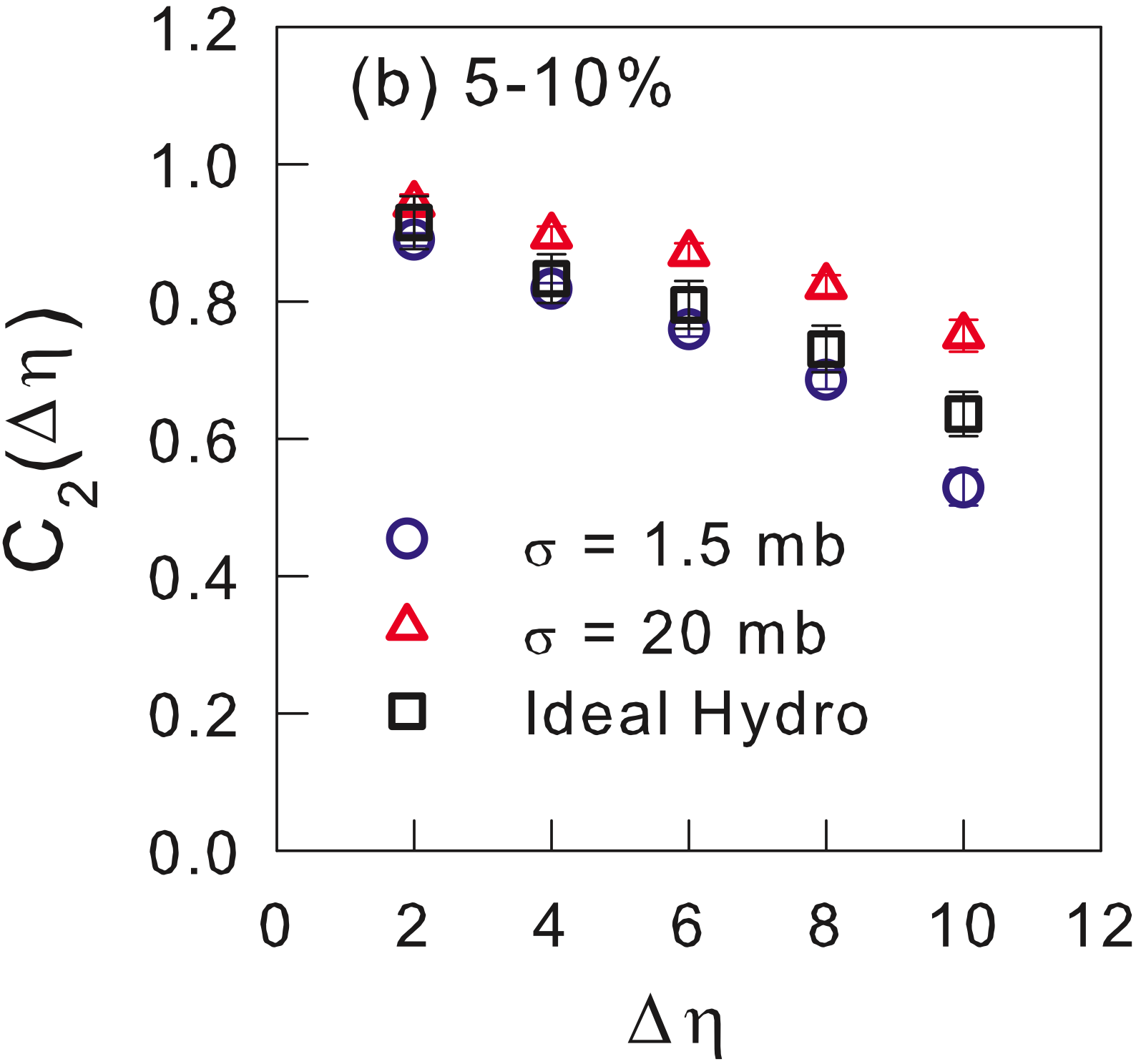 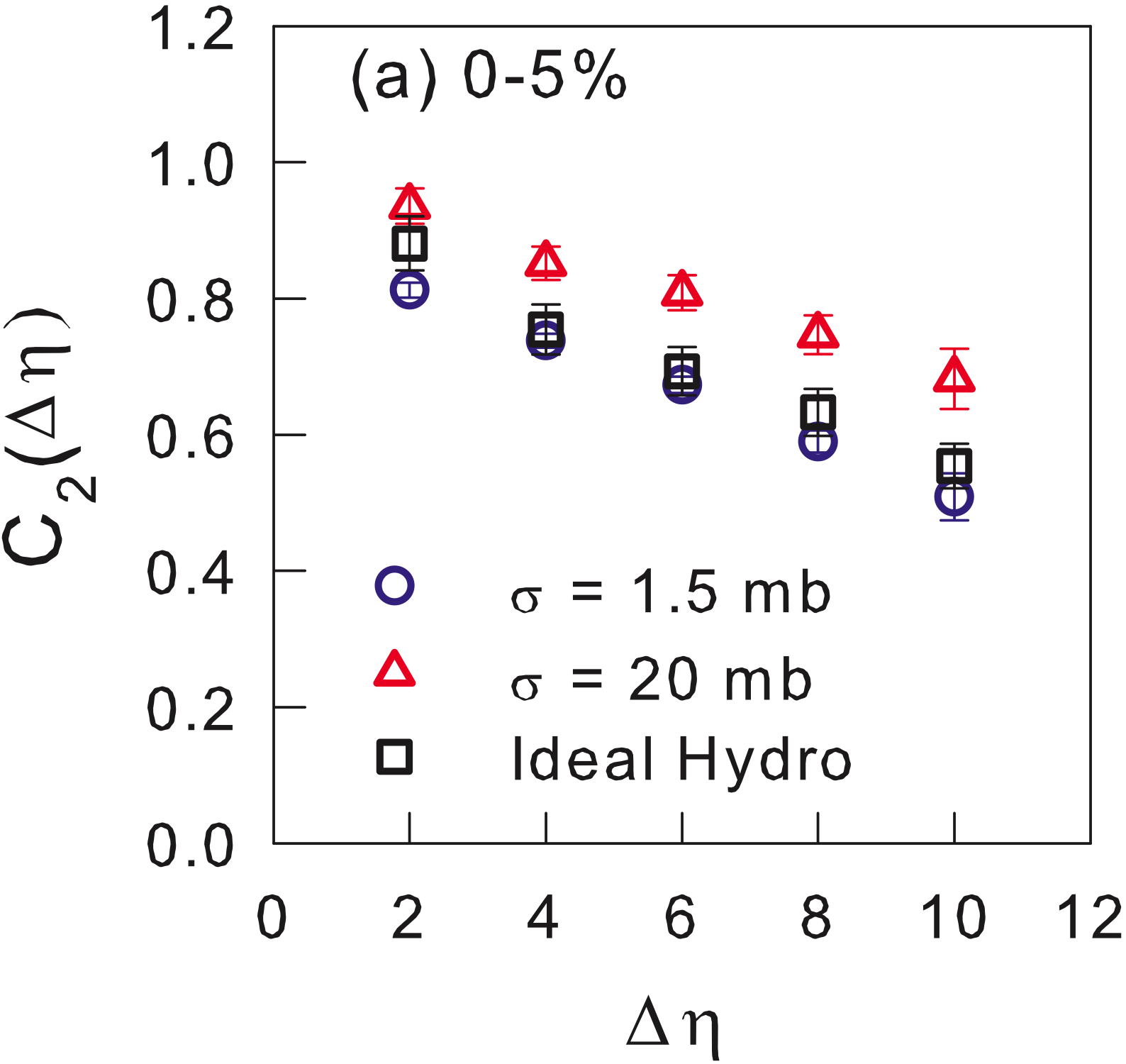 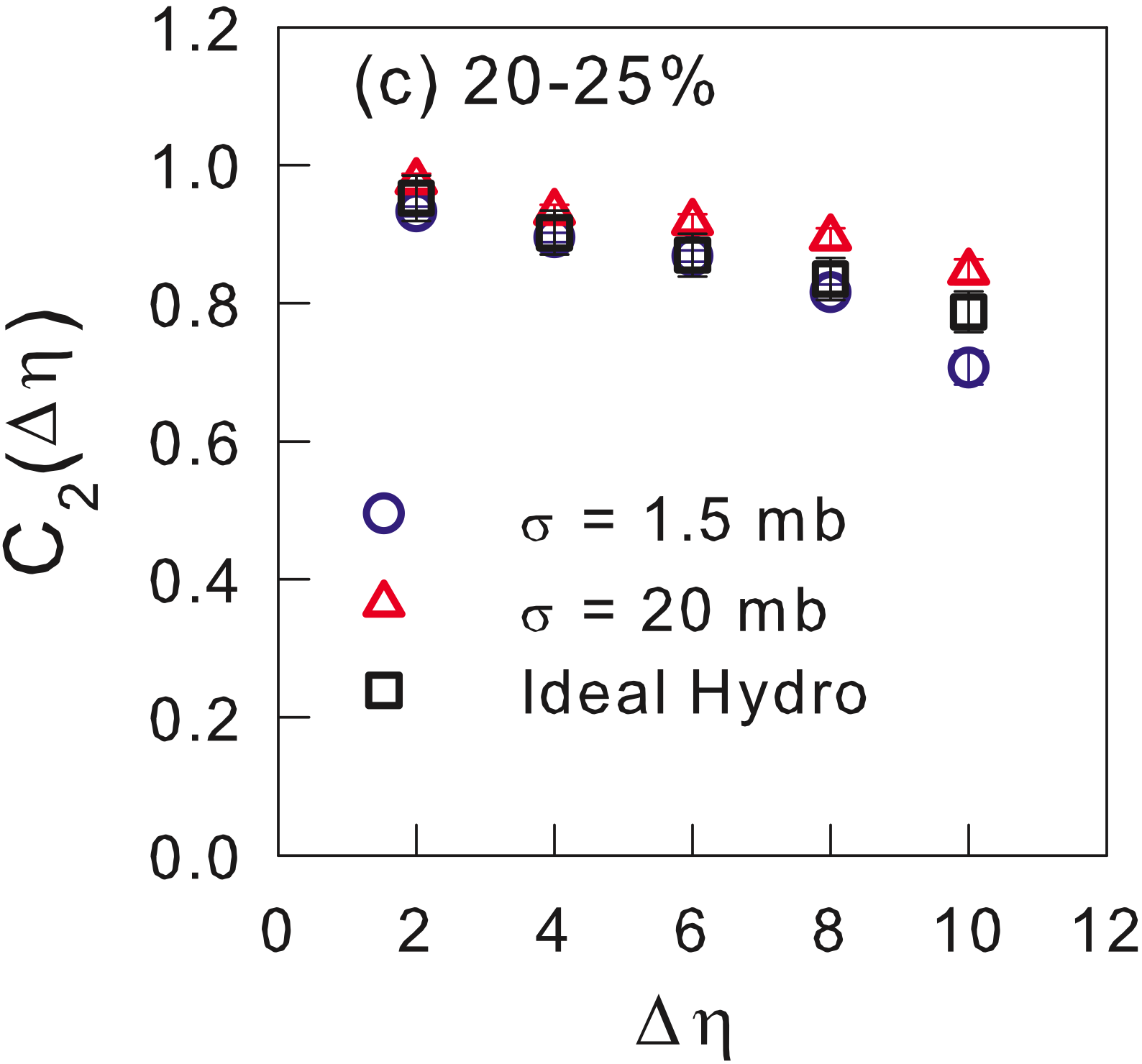 Larger cross section (small shear viscosity)  higher correlation


Expectation : Strong coupling limit (             )  , AMPT  ideal hydro
                       
Possible reasons : different EoS, smearing of initial energy density in hydro
                              among other possibilities.
Result: C3, E-by-E AMPT & hydro
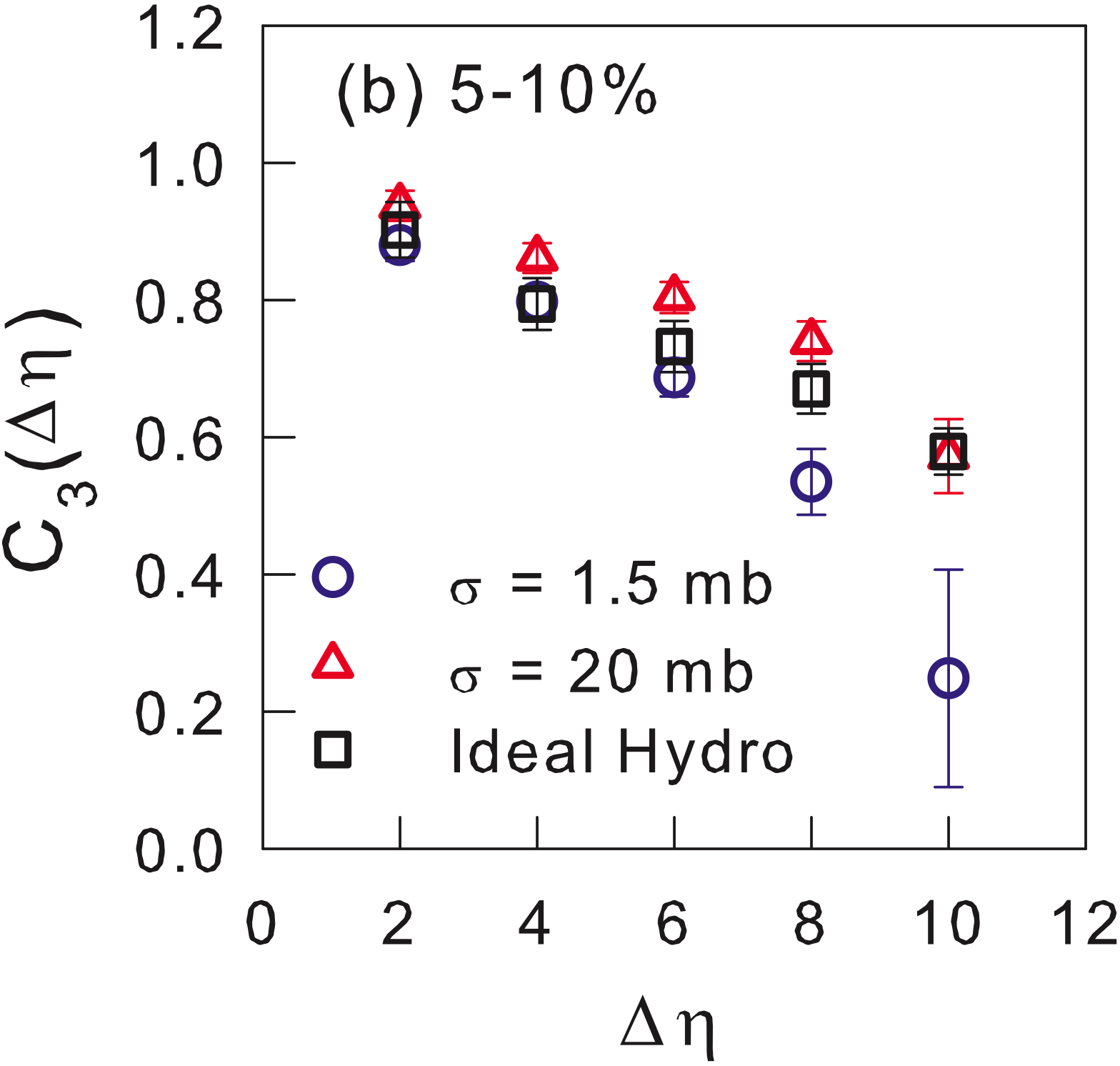 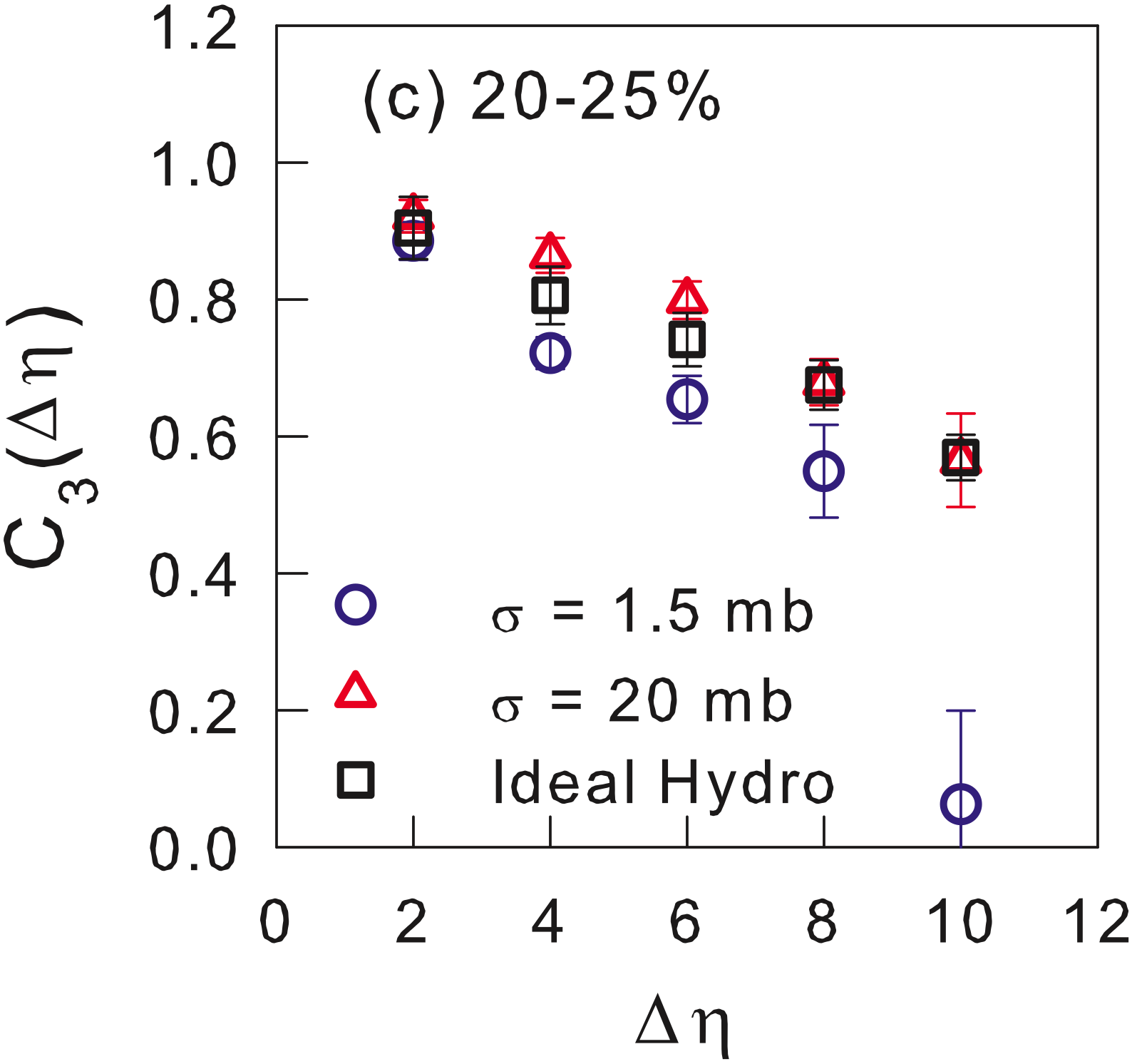 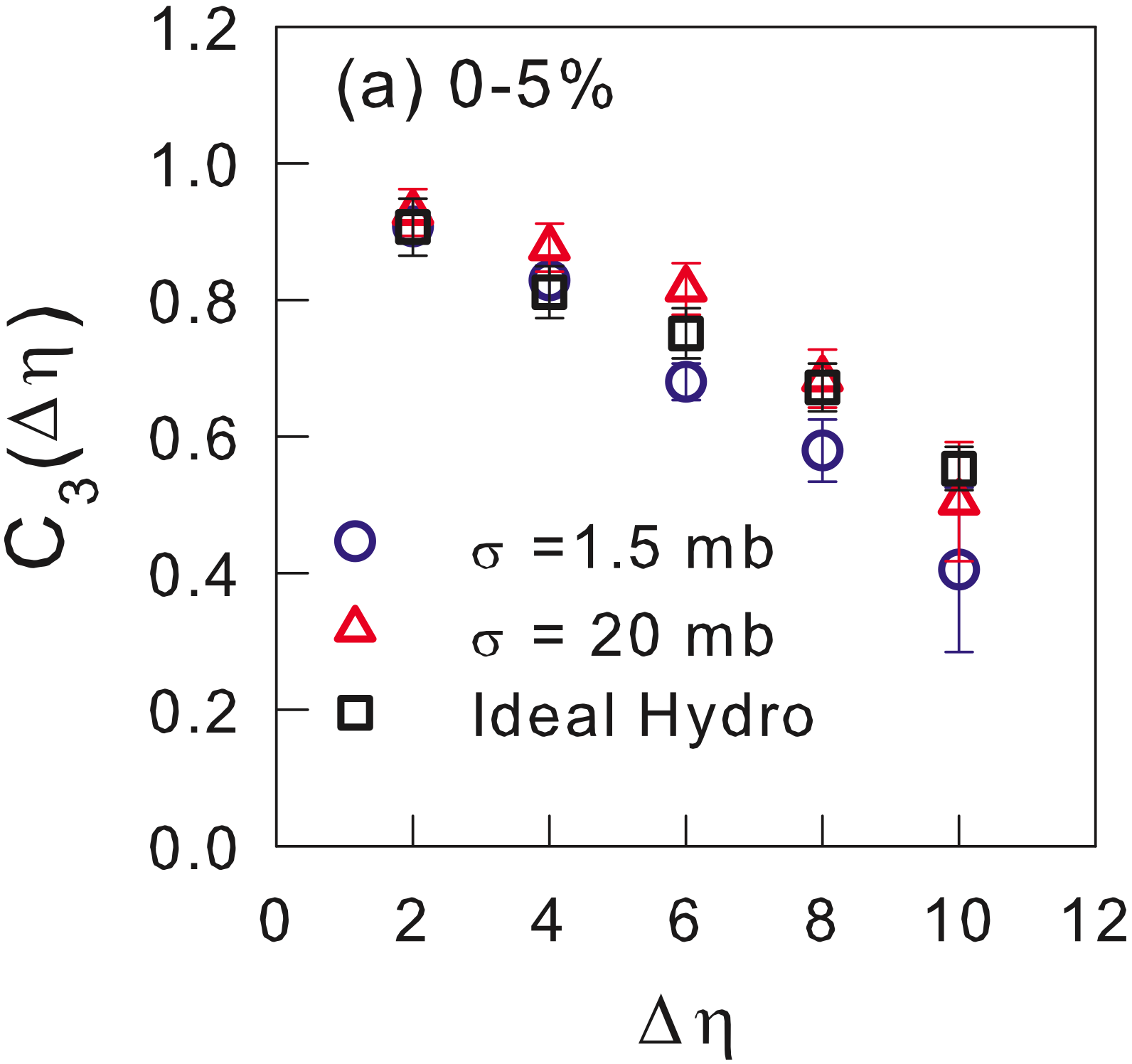 Observation : C3 independent of collision centrality 

                      C3 larger for smaller shear viscosity (larger cross section)
Result: Event distribution of twist angel in ideal hydro
Second order event plane
Third order event plane
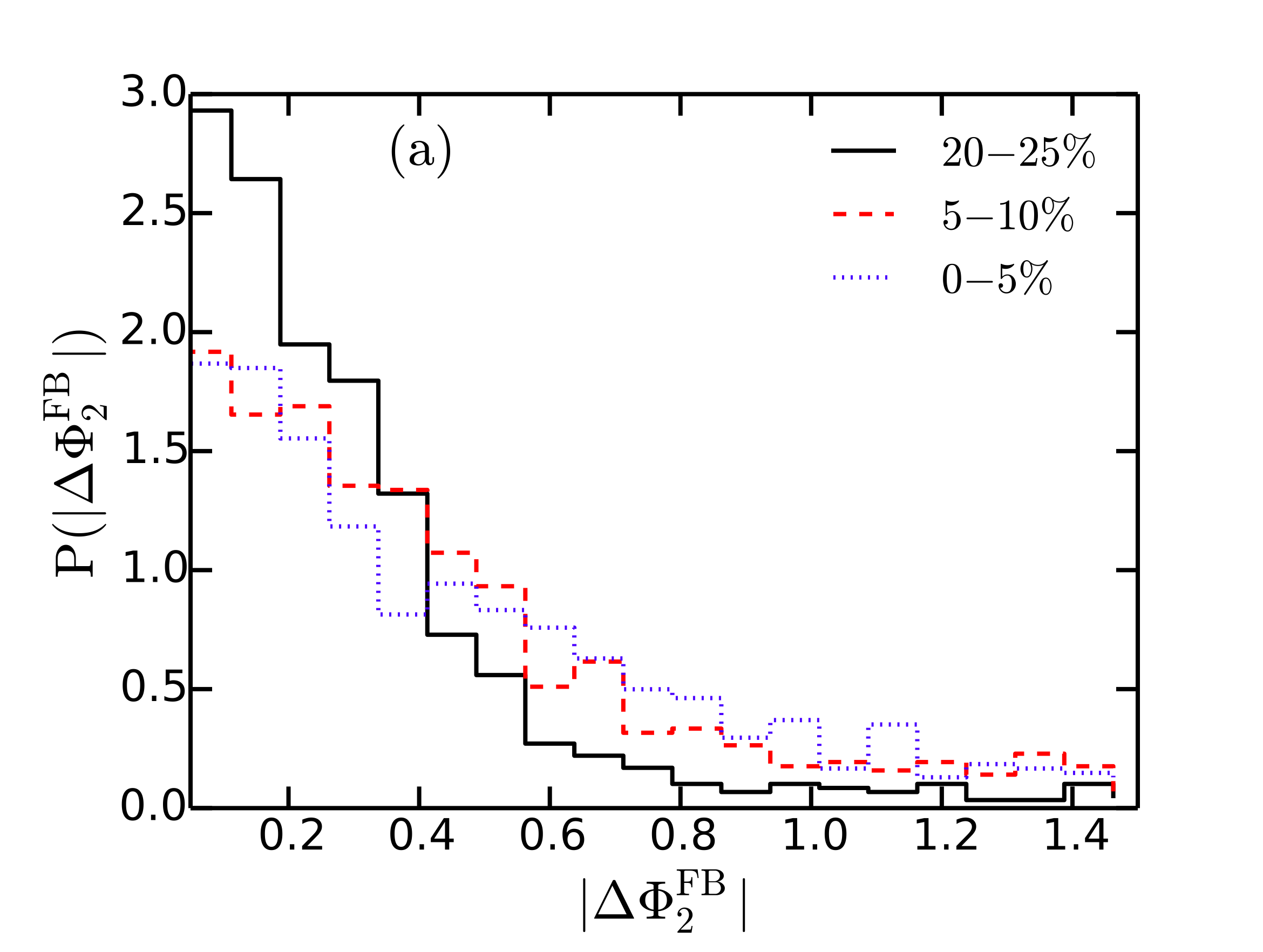 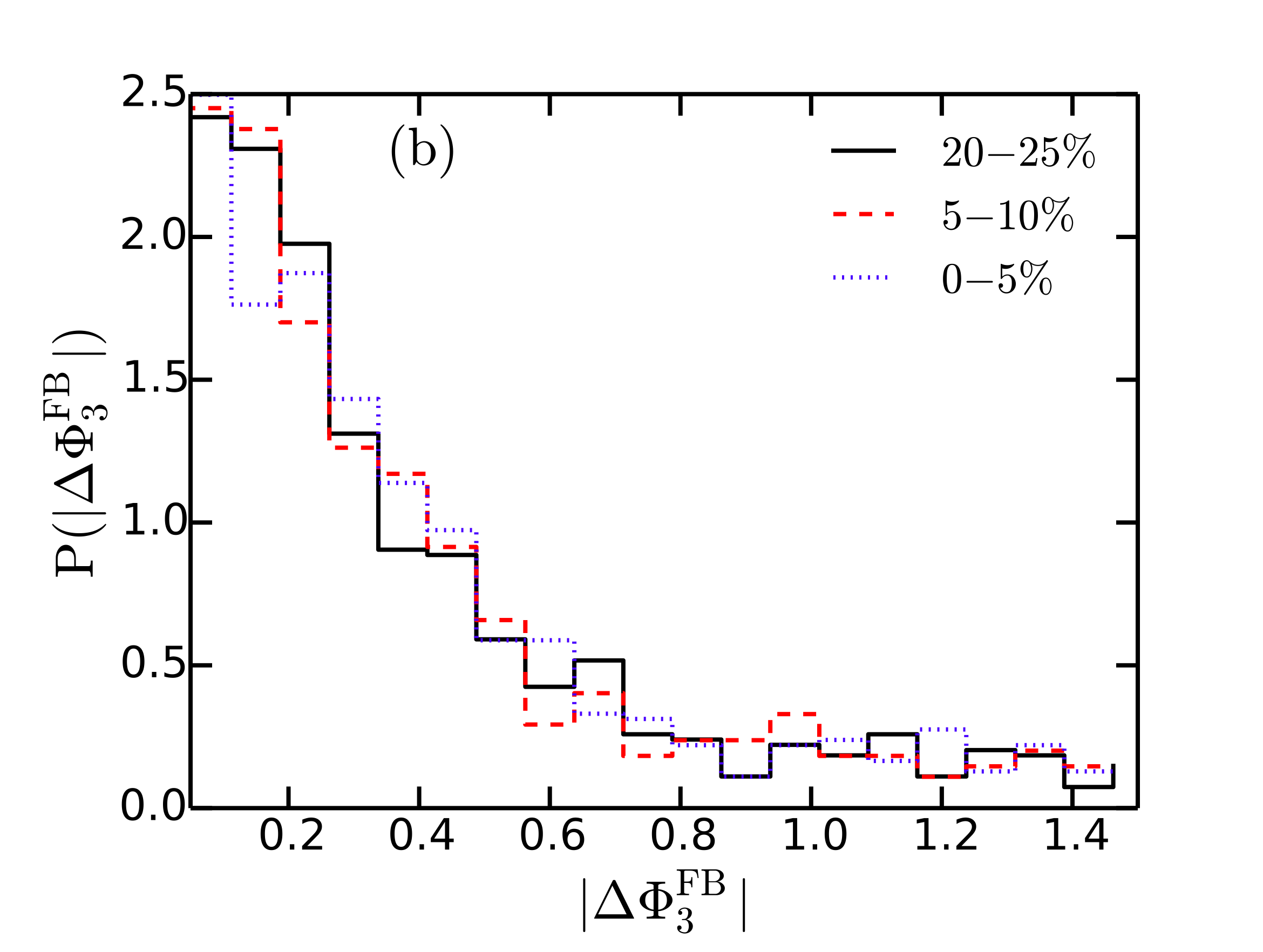 Narrower for 20-25%
Geometrical contribution
Independent of centrality
Fluctuating nature of
Result: separating de-correlation & twist in ideal hydro
C2(Dh)
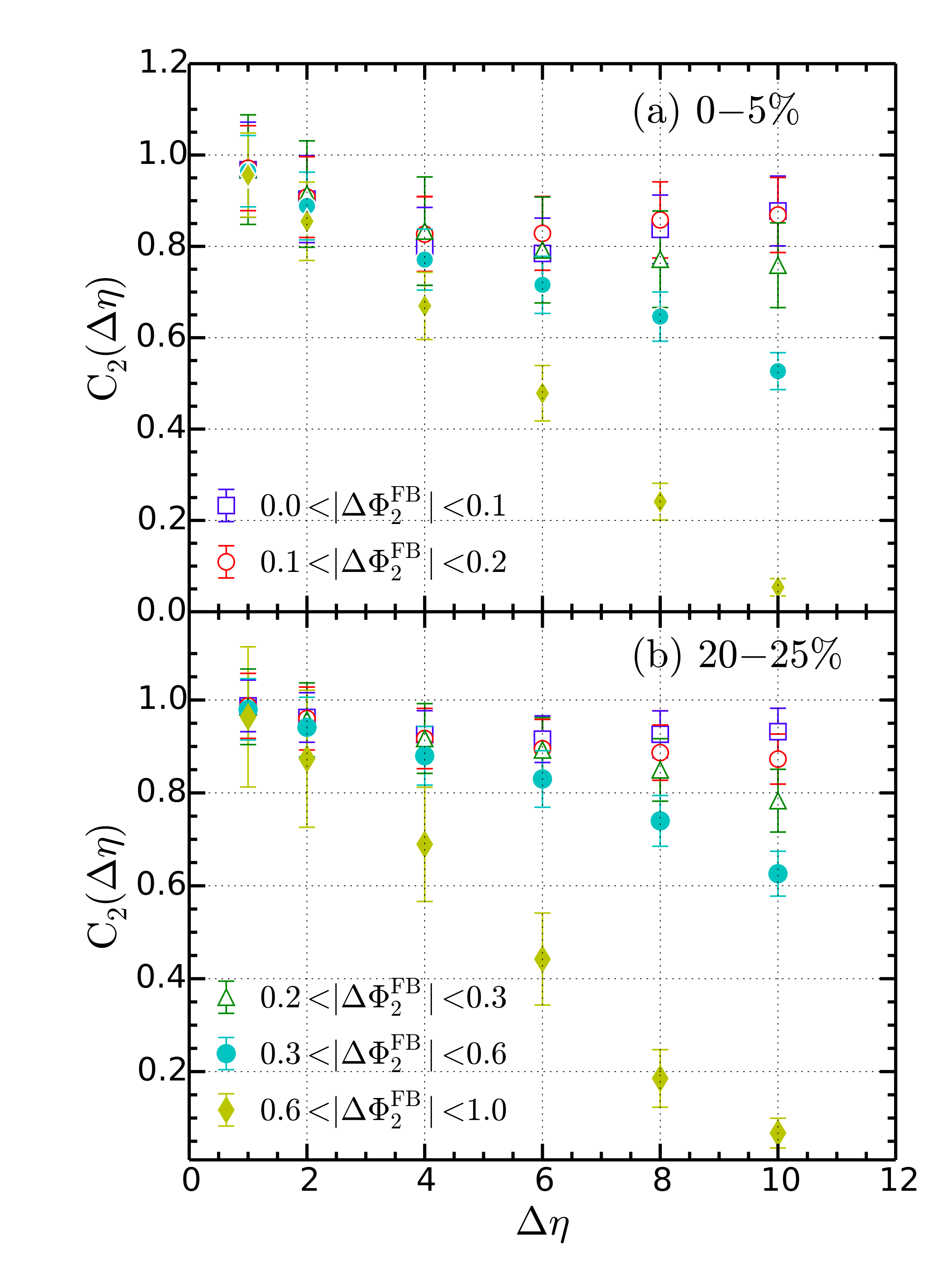 Twist angle between Forward Backward
rapidity
h=+5
h=-5
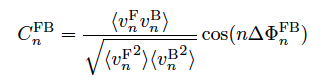 In the limit                      de-correlation
is due to pure longitudinal fluctuation.
Result: separating de-correlation & twist in ideal hydro
C3(Dh)
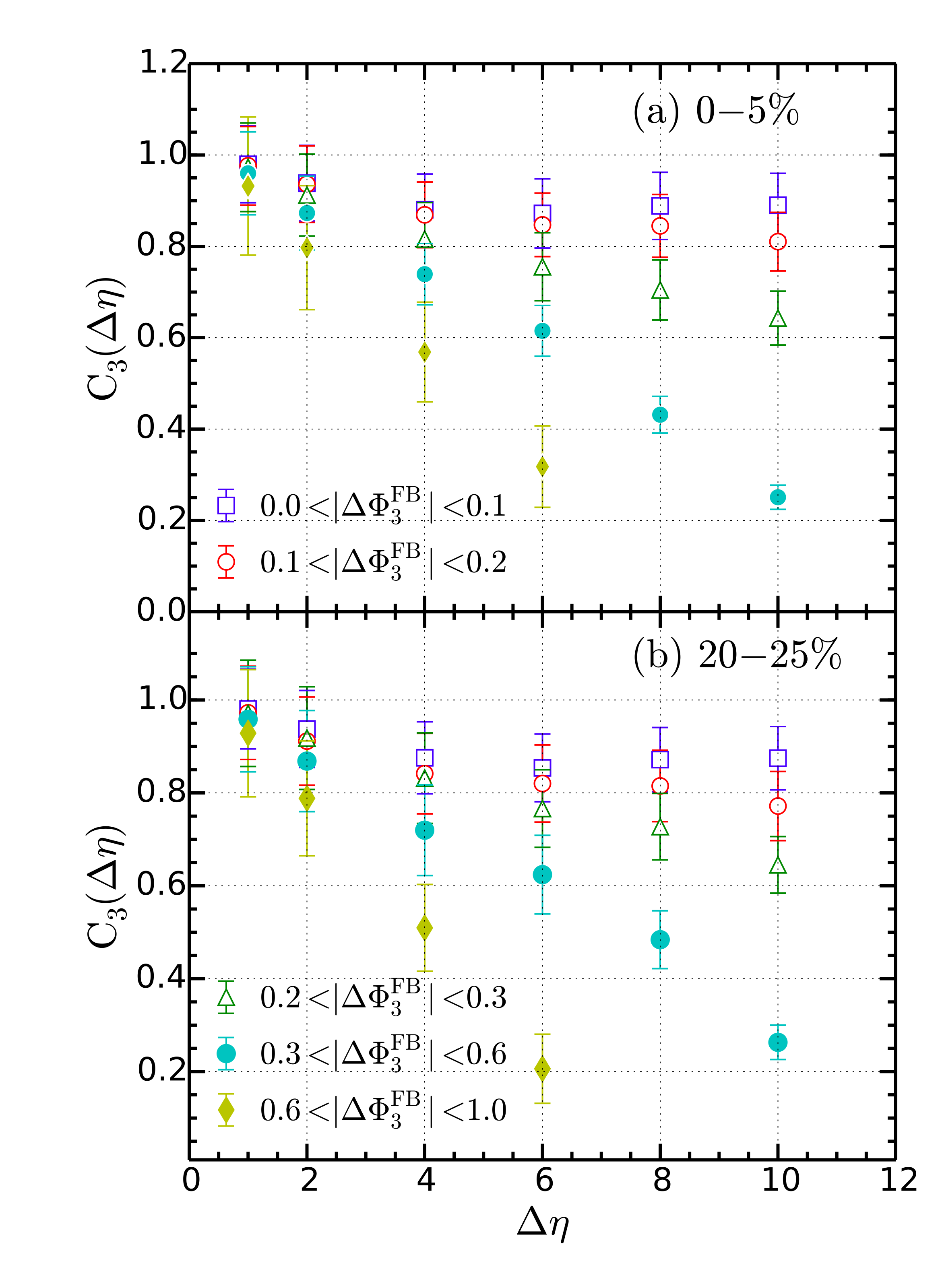  similar correlation for 0-5% & 20-25%



Noticeable contribution in de-correlation 
due to longitudinal fluctuation!
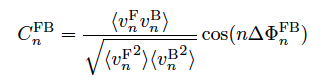 Conclusions & Outlook
Anisotropic flows at different pseudo-rapidities are de-correlated due to 
  longitudinal fluctuations in the initial energy density.

De-correlation is caused by the combination of longitudinal fluctuation &
  gradual twist of event planes at different rapidities

Correlation of 2nd order flow  depends on centrality of collisions
                       3rd  order flow  independent of collision centrality

AMPT model  De-correlation depends on shear viscosity of the early stage
                           but almost insensitive to late stage hadronic evolution.

Considering longitudinal fluctuation is important for accurate estimation of
 shear viscosity from hydrodynamic model study

OUTLOOK:
Use of a viscous 3+1D hydrodynamics model to study the dependency on
Shear viscosity.

We can also study different systems (p+p, p+Au) and different initial condition
with longitudinal fluctuation
Extra
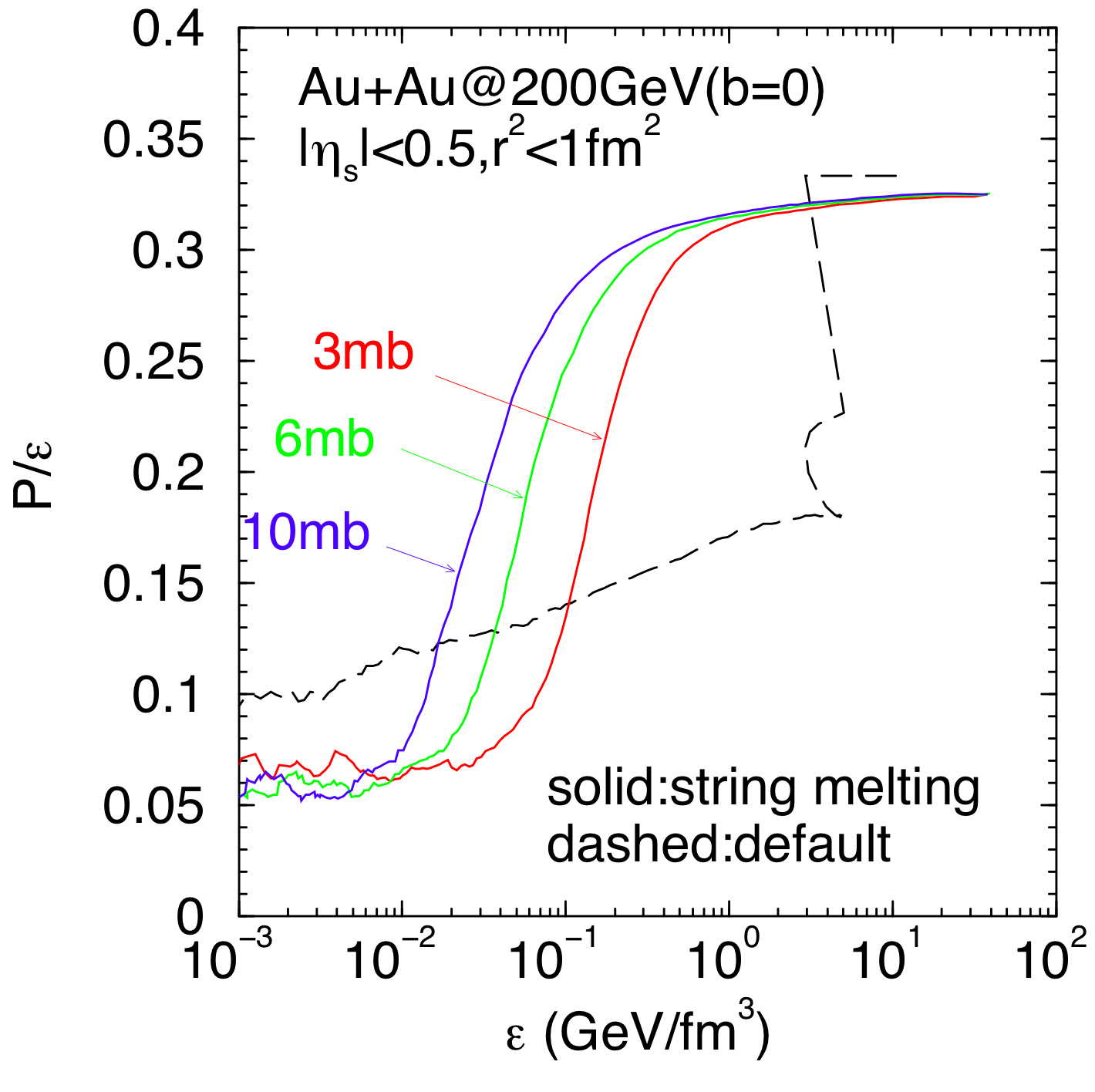 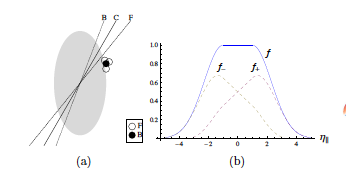 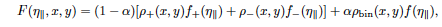 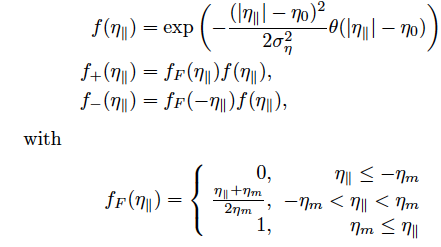 Equation of State in AMPT